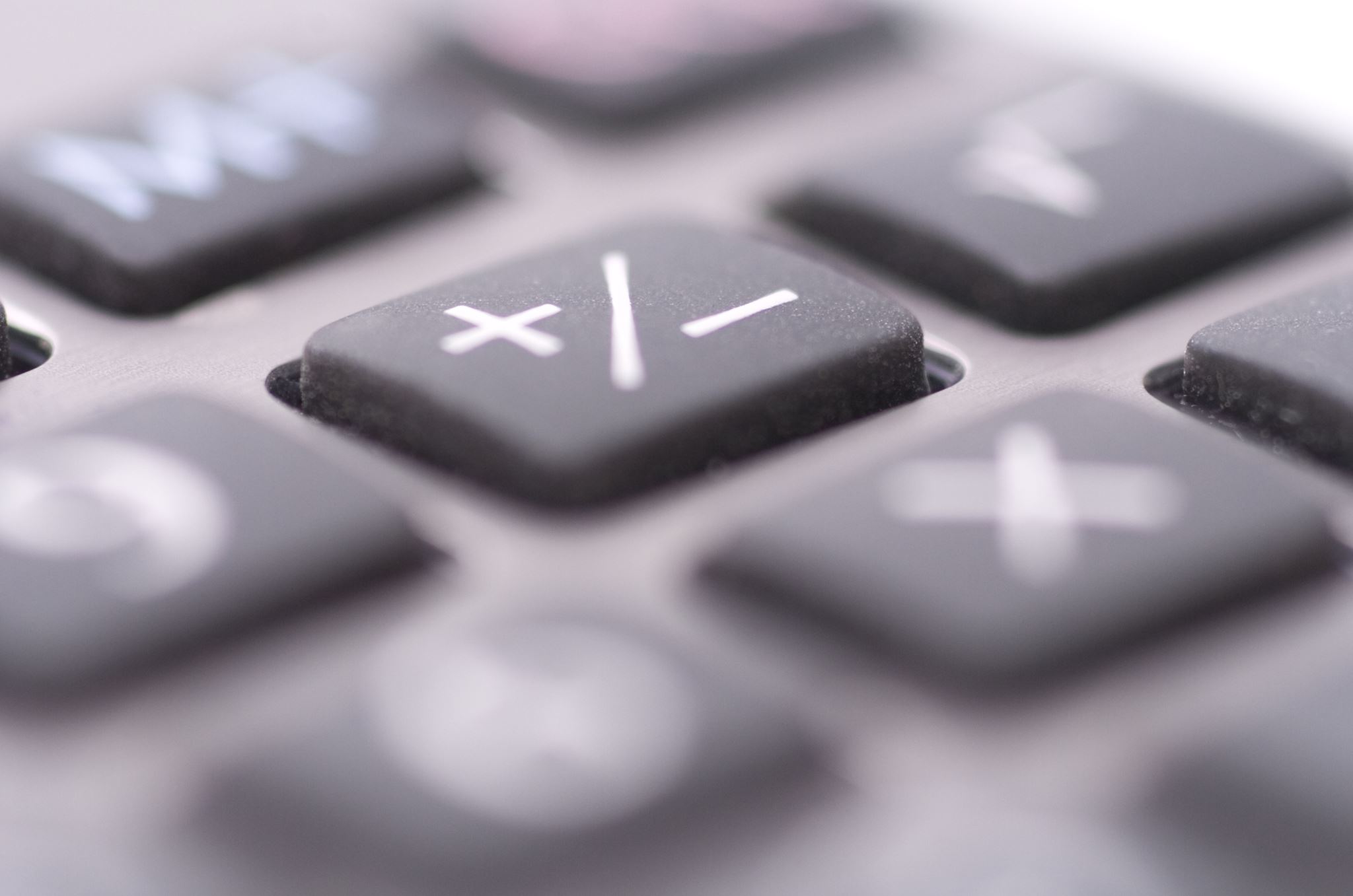 Rechnungsabgrenzungen
4hlw
Bergheidengasse
Werner Holzheu
Manner AG bezahlt die Feuer-Versicherungsprämie in Höhe von 3.000,00 Euro am 1.12.2019 für 3 Monate im Voraus per Banküberweisung.
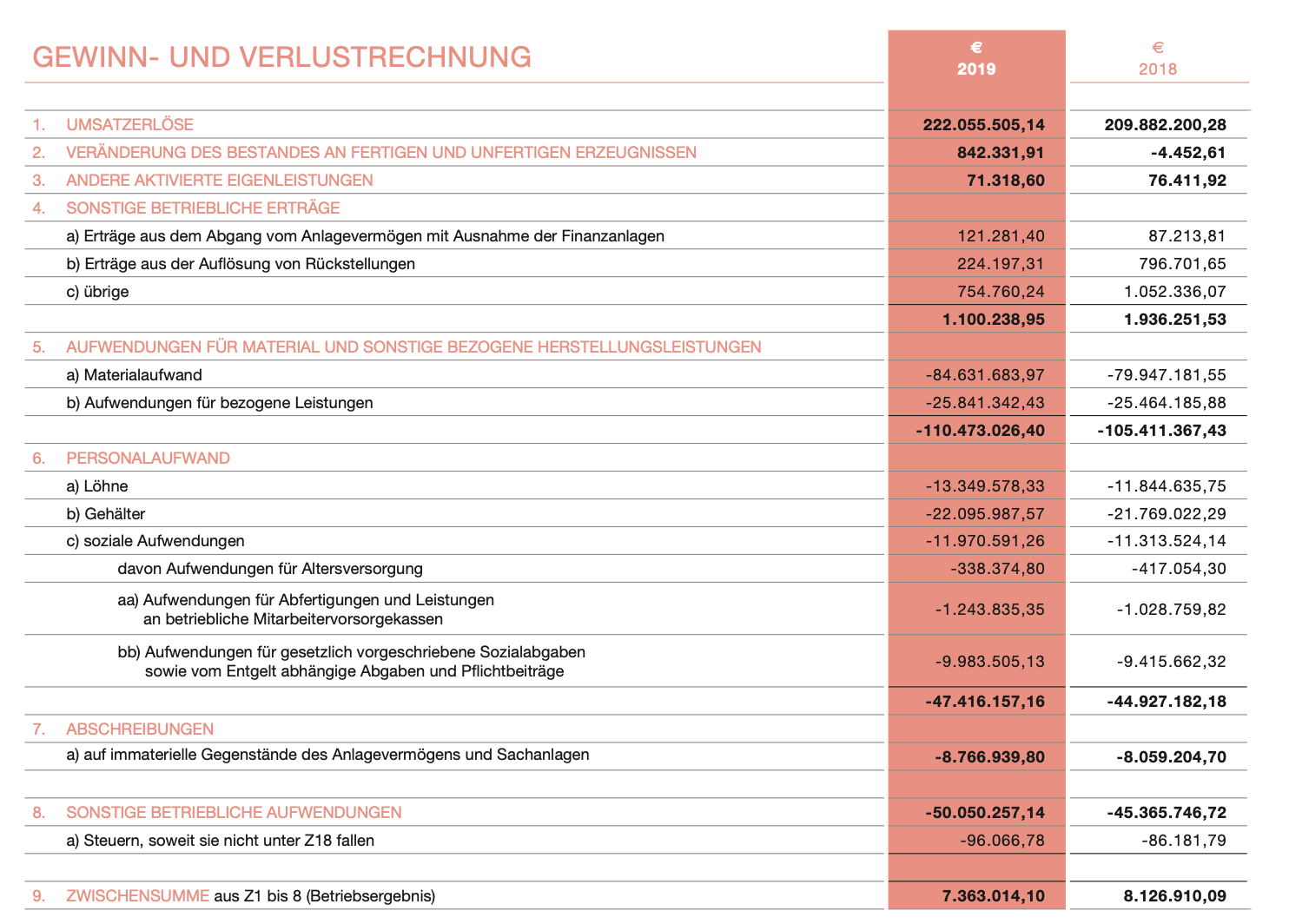 Wie soll dieser Fall in der 
Gewinn- und Verlustrechnung
2019 dargestellt werden?
1.1.-31.12.
1.1.-31.12.
Rechnungsabgrenzungen bei Manner AG
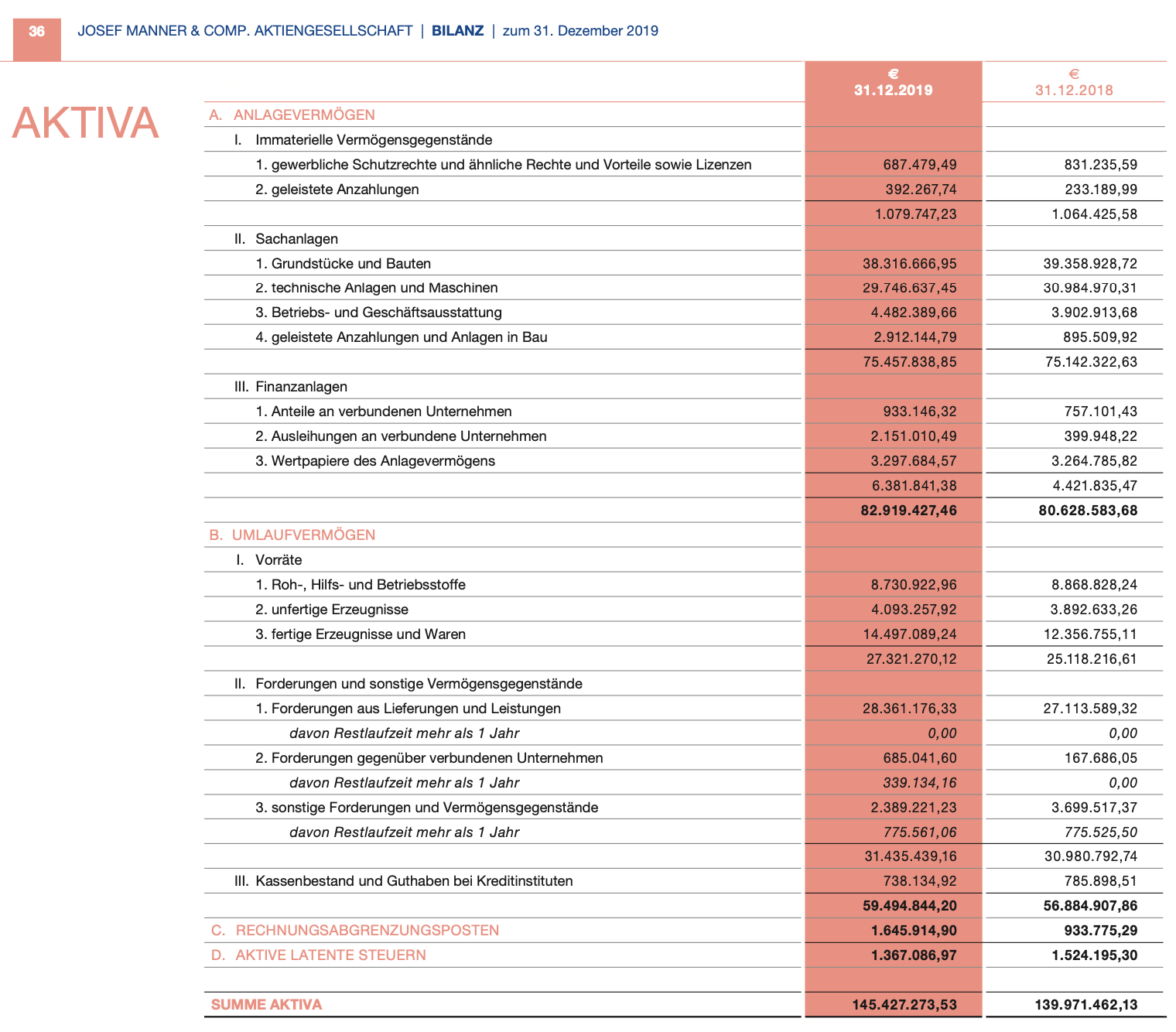 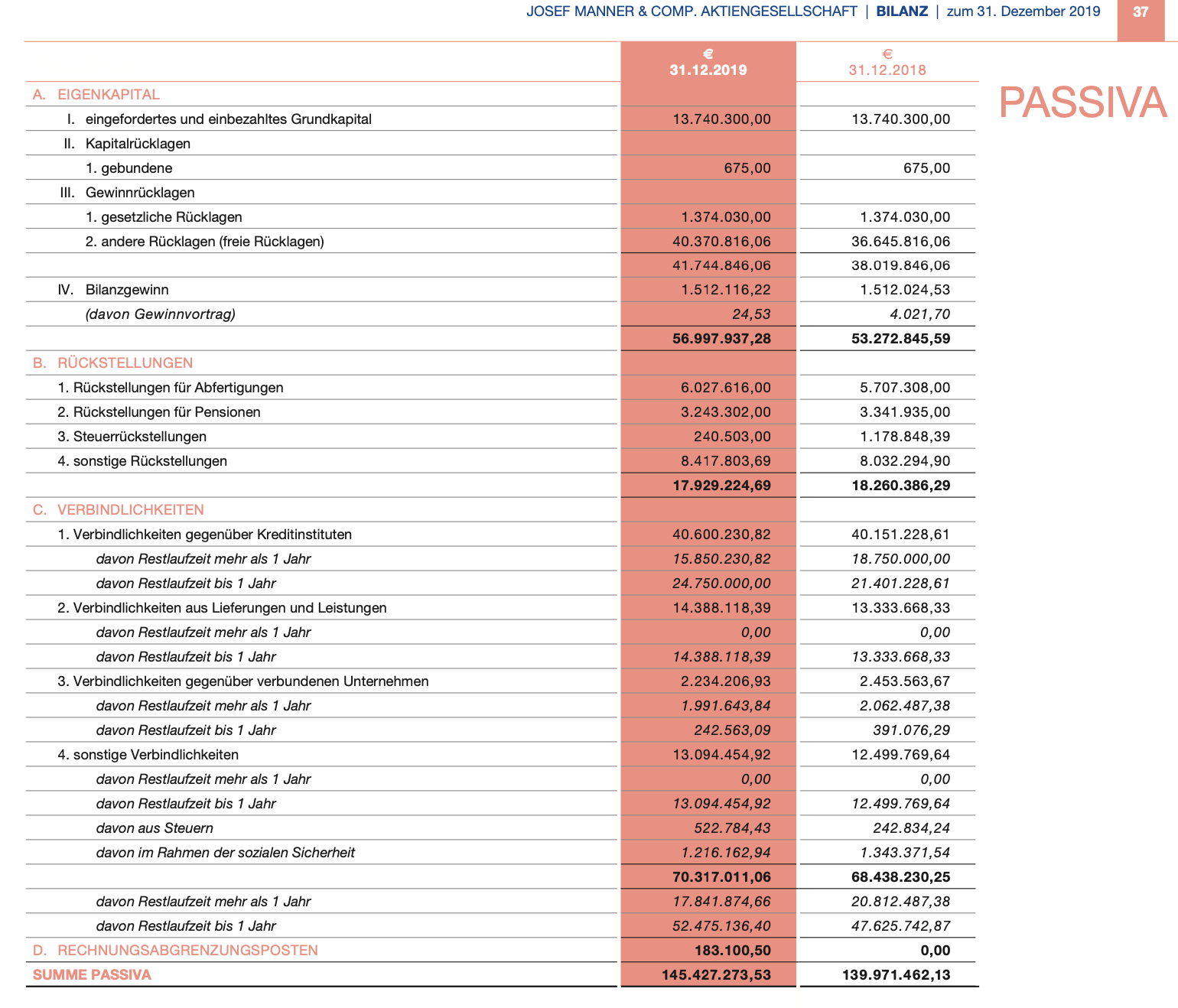 Was sind Rechnungs-abgrenzungen?
... Beträge (Aufwände od. Erträge), die aufgrund von vertraglichen Vereinbarungen in einer anderen Periode gezahlt oder gebucht wurden als in jener, in welche sie gehören. z.B.:
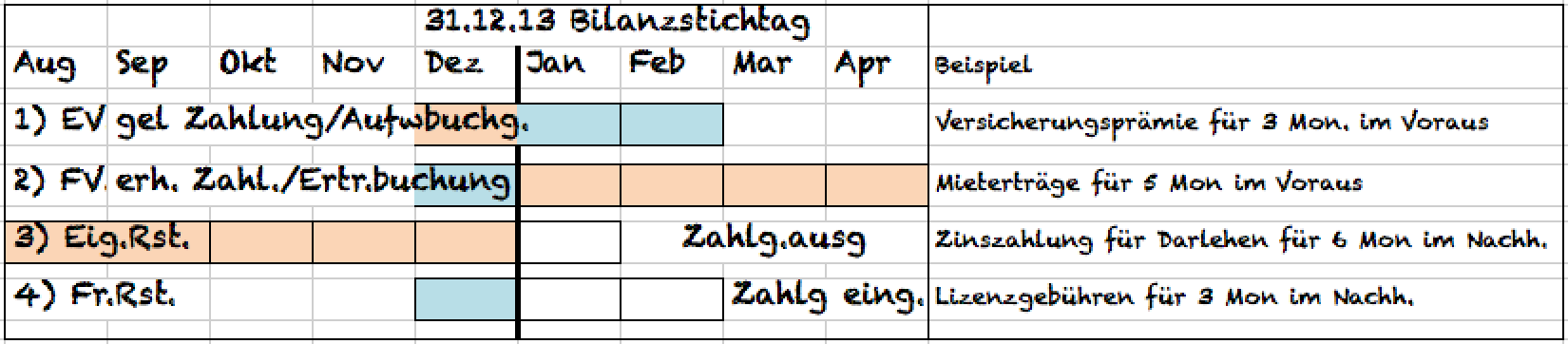 Welches Prinzip ist anwendbar?
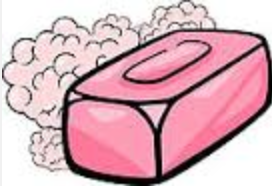 Periodengen-Reinheit,
Aufwendungen und Erträge sollen 
in die Periode gebucht werden, 
in der sie wirtschaftlich gehören. ... 

Darurch entstehen …

Eigene Vorauszahlungen: Aktive Rechnungsabgrenzungen (ARA) und Fremde Rückstände = sonstige Forderung

Fremde Vorauszahlungen: Passive Rechnungsabgrenzungen (PRA) Eigene Rückstände = sonstige Verbindlichkeiten
EigeneVorauszahlung
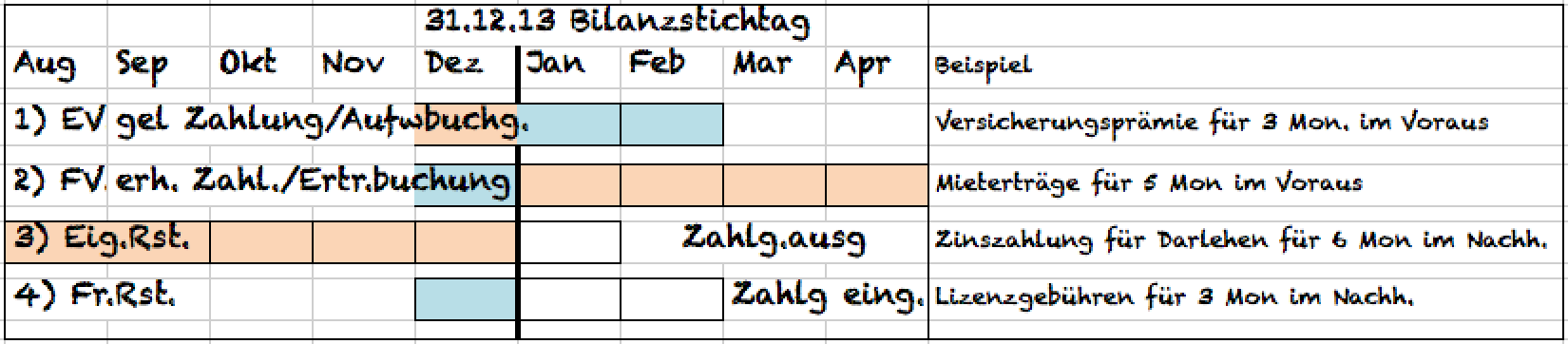 Vorausz.        Ausbuchen       „ im Voraus, ...“
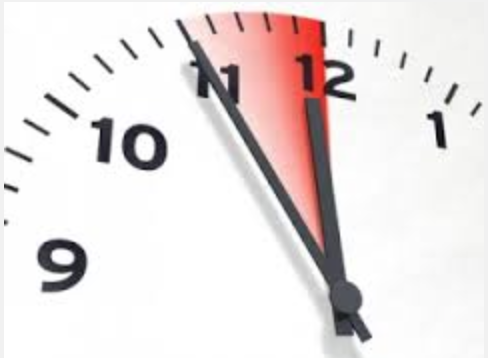 Eigen

„wir zahlen“
FremdeVorauszahlung
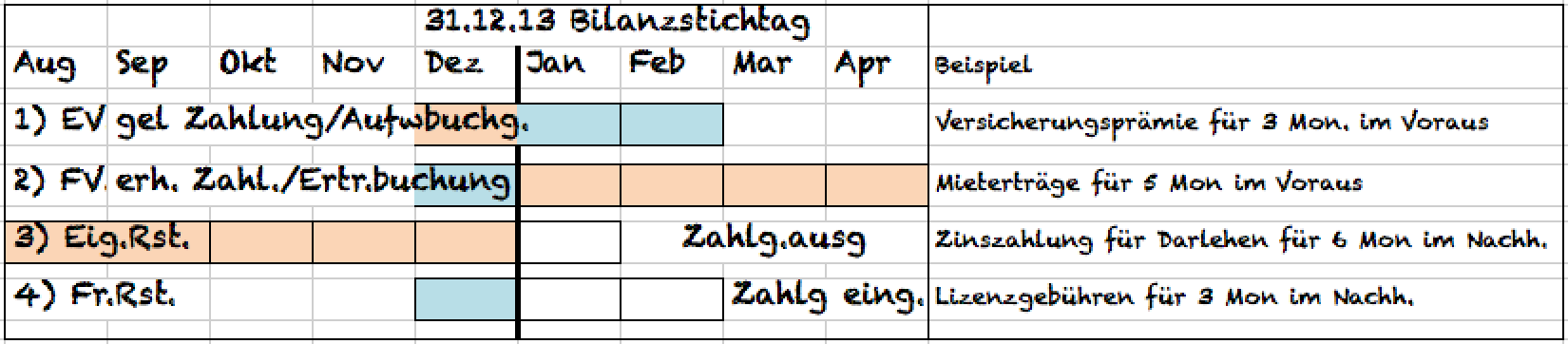 Vorausz.        Ausbuchen       „ im Voraus, ...“
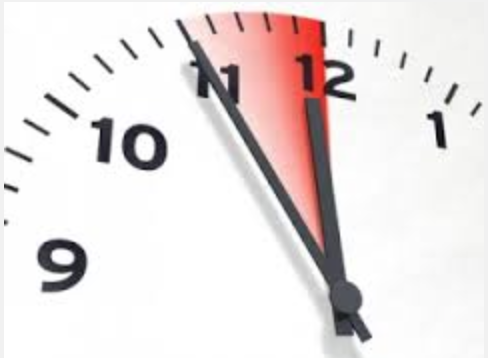 Fremd

„wir erhalten“
Eigene Rückstände
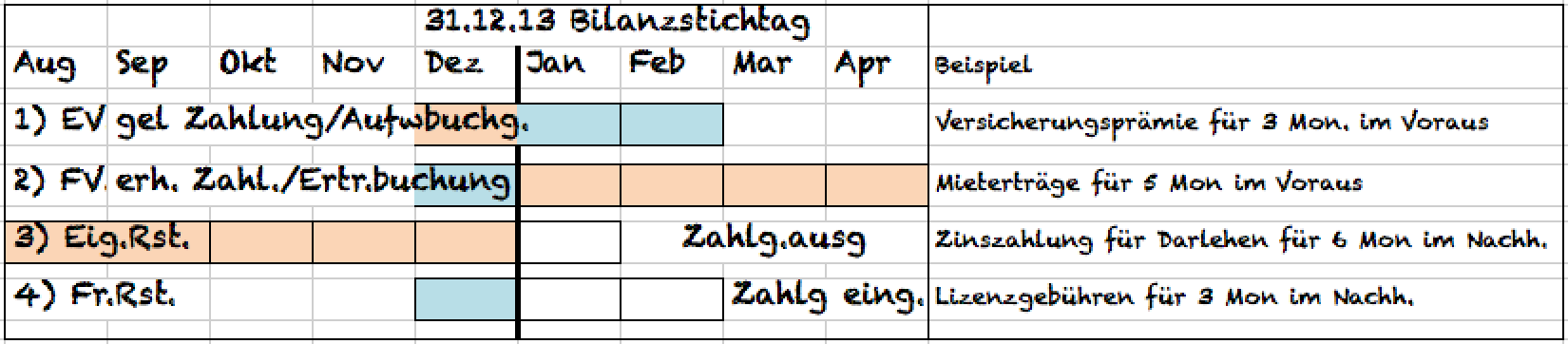 Rückstände       Einbuchen„...        „ Im Nachhinein...“
Eigen

„wir zahlen“
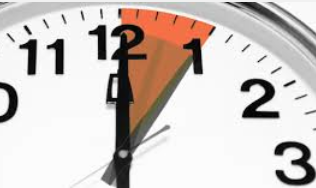 Fremde Rückstände
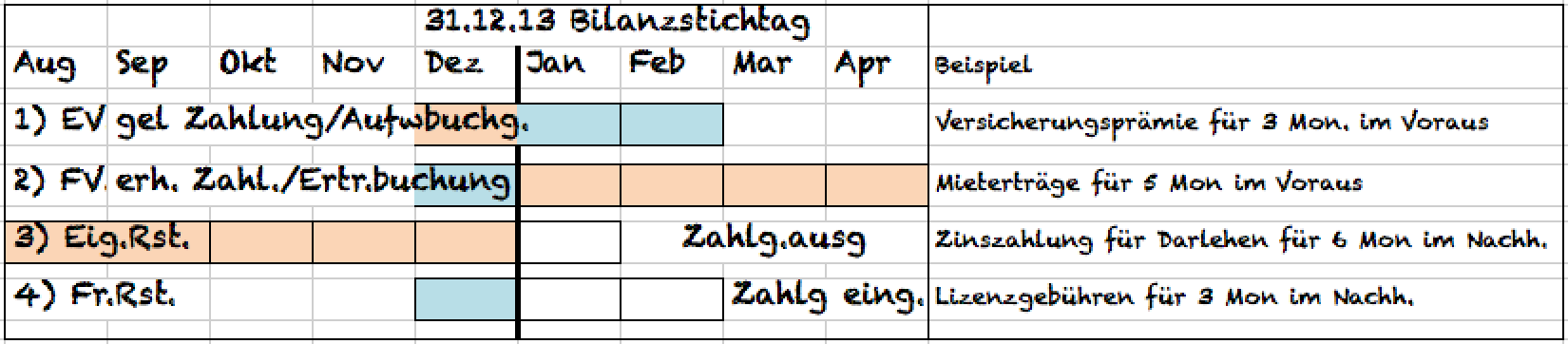 Rückstände       Einbuchen„...        „ Im Nachhinein...“
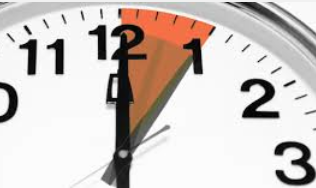 Fremd

„wir erhalten“
Bilanzierung
Rechnungsabgrenzungen
Ziel/Kompetenzen: 
Eigene Vorauszahlung, Fremde Vorauszahlung, eigene Rückstand und fremder Rückstand  unterscheiden können.
Prinzip für Rechnungsabgrenzungen erklären können, 
Rechnungsabgrenzungen richtig buchen können.
3) Welches Bewertungsprinzip?
2) Was sind R-abgrenzungen?
1)Wo?
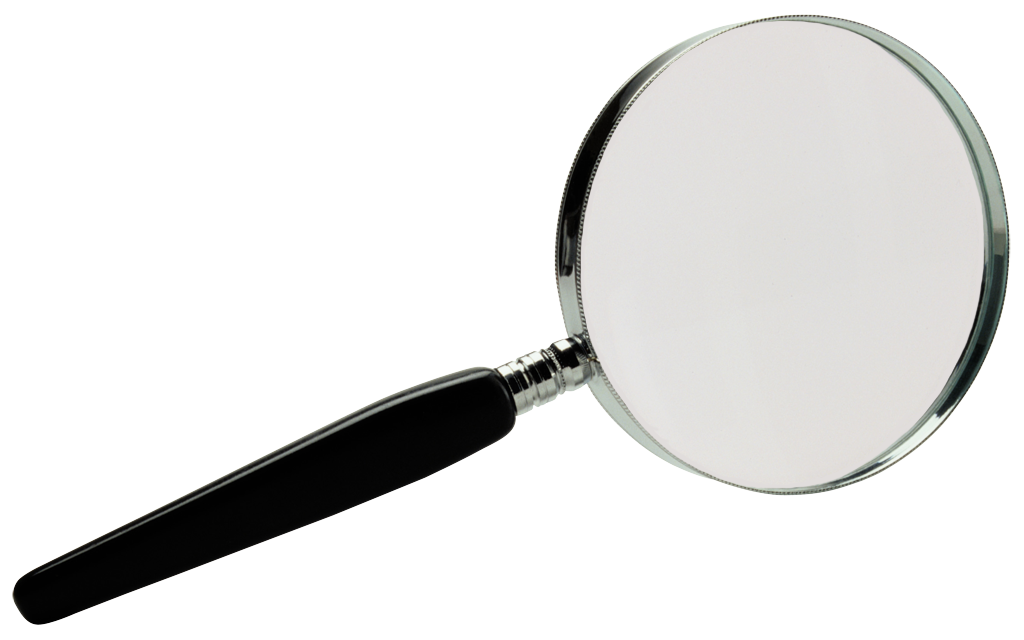 ... Beträge (Aufwände od. Erträge), die aufgrund von vertraglichen Vereinbarungen in einer anderen Periode gezahlt oder gebucht wurden als in jener, in welche sie gehören. z.B.:
P
A
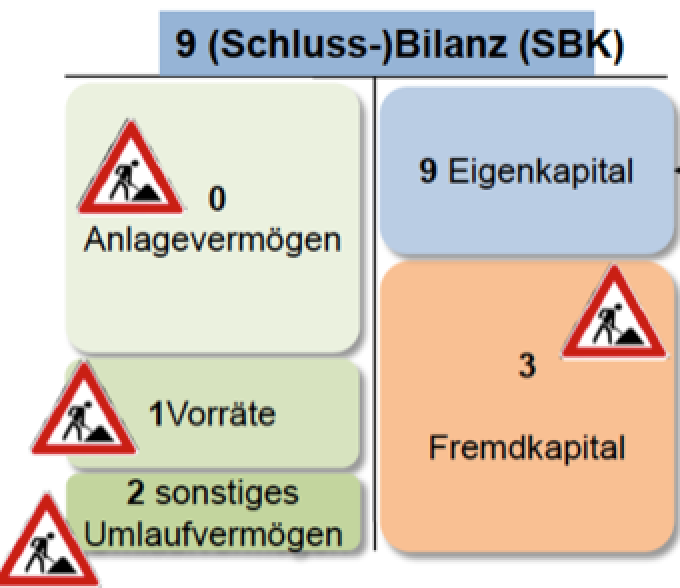 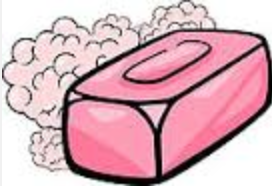 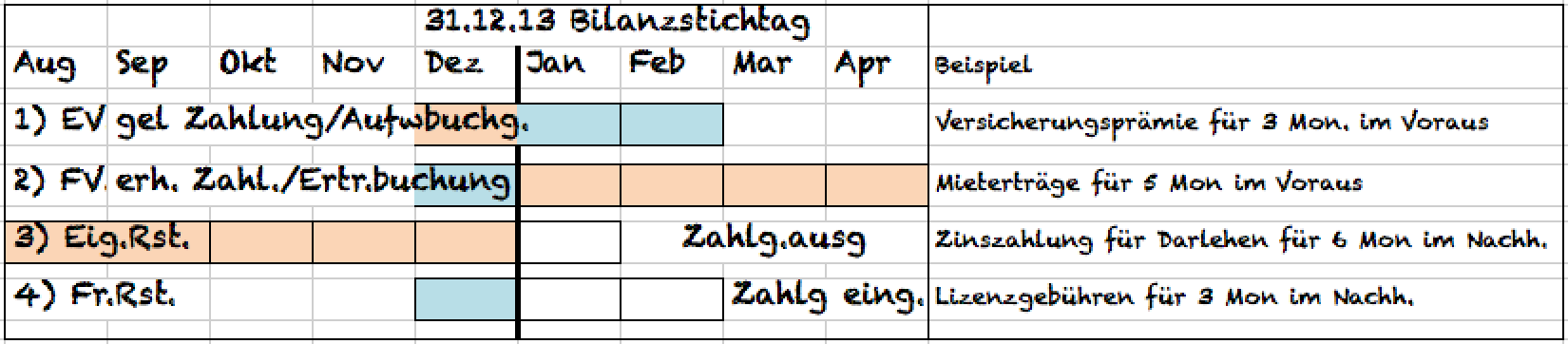 Periodengen-Reinheit,
Aufwendungen und Erträge sollen in die Periode gebucht werden, in der sie wirtschaftlich gehören. ... darurch entstehen...
E VZ (ARA), F Rst = Forderung
F VZ (PRA), E Rst = Verbindl.keit
4) Was ist wann zu tun?
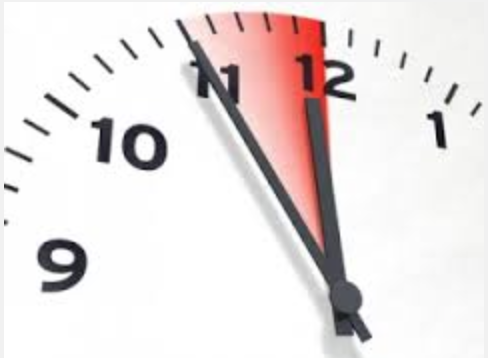 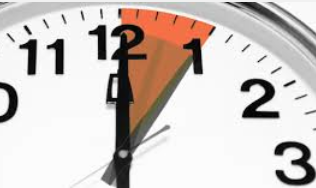 Rückstände       Einbuchen„...        „ Im Nachhinein...“
Vorausz.        Ausbuchen       „ im Voraus, ...“
Eigen

„wir zahlen“
Fremd

„wir erhalten“